I’d like some noodles.
Section A   第1课时
WWW.PPT818.COM
名词
noodle面条  mutton 羊肉  beef 牛肉  cabbage 洋白菜  potato土豆;  special 特色菜;  order点菜;  size 大小;  bowl碗  tofu 豆腐  meat (可食用的)肉
其它
take one’s order点菜 one (large) bowl of…一(大)碗...
 would (表示意愿)愿意  would like愿意;喜欢 
yet 还;仍然  large 大号的;大的
would like   (表示意愿)愿意;喜欢
would like sth.→ I’d like a bowl of soup, please.   
would like to do sth. → I’d like to stay at home tonight.
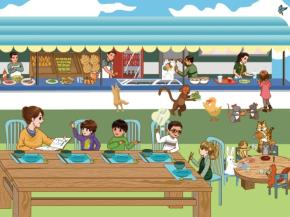 What would you like?
would/wʊd/  modal v.(表示意愿)愿意
I’d like some beef and cabbages.
beef /bi:f/ n.牛肉
cabbage /'kæbɪdʒ/  n.卷心菜;洋白菜
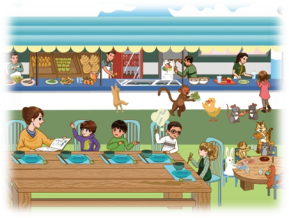 They are taking their orders.
/'ɔ:(r)də(r)/n.&v.点菜;命令
take one’s order点菜
Amy would like a large bowl of noodles. She’d like some tofu and meat in them.
/lɑ:(r)dʒ/ adj.大号的;大的
/'təʊfu:/ n.豆腐
/'nu:dl/ n.面条
size /saɪz/ n.大小;尺码
/mi:t/n.(可食用的)肉
/bəʊl/ n.碗
one (large) bowl of…一(大)碗...
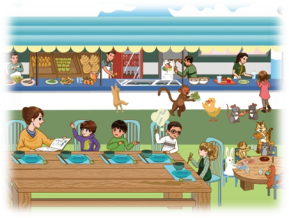 They are taking their orders.
/'ɔ:(r)də(r)/n.&v.点菜;命令
take one’s order点菜
Sarah would like some specials in the restaurant. She’d like some mutton and potatoes.
/'speʃəl/ n.特色菜;特价品; adj.特别的;特殊的
/'mʌtn/ n.羊肉
/pə'teɪtəʊ/ n.土豆;马铃薯
Today is a special day. It’s Mother’s Day.
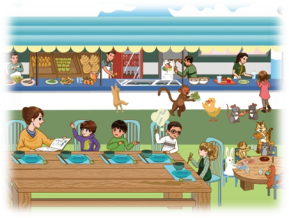 They are taking their orders.
/'ɔ:(r)də(r)/n.&v.点菜;命令
take one’s order点菜
What would John like to eat? He isn’t sure yet.
/jet/ adv.(常用于否定句或疑问句)还;仍然
Have you finished your homework yet?
根据句意和首字母提示填空
1. I’d like__________(order) a large bowl of beef noodles. 
2. _______(be) there any meat in the bowl? 
3. China is a l                country with long history.
4. What s              shoes would you like?
5. We often have rice，meat，________(马铃薯) for lunch every day.
6. We have many great _________ (特色菜) in the restaurant.
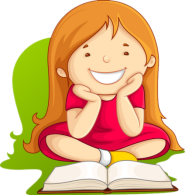 to order
Is
arge
ize
potatoes
specials